Inspeção de Bobines de Abrasivo Flexível Utilizando Visão Artificial
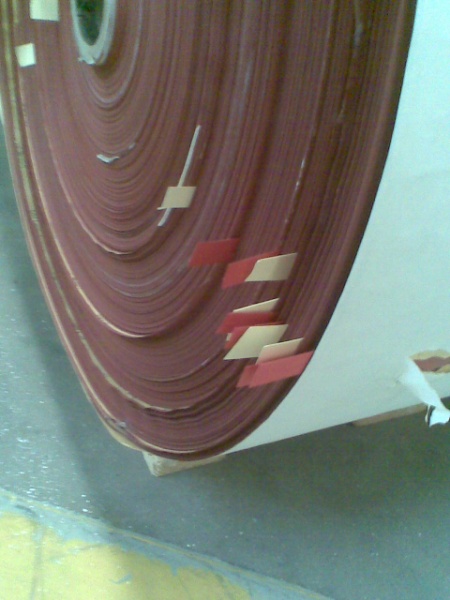 Conteúdo Apresentação
Sistema de Inspeção de Bobines
Defeitos a detetar.
Configuração do sistema implementado.
Dificuldades encontradas.
Resultados. 

Estudo de Técnicas de Análise de Textura
Objetivo deste estudo.
As técnicas estudadas.
Amostras escolhidas.
Resultados.

Conclusões
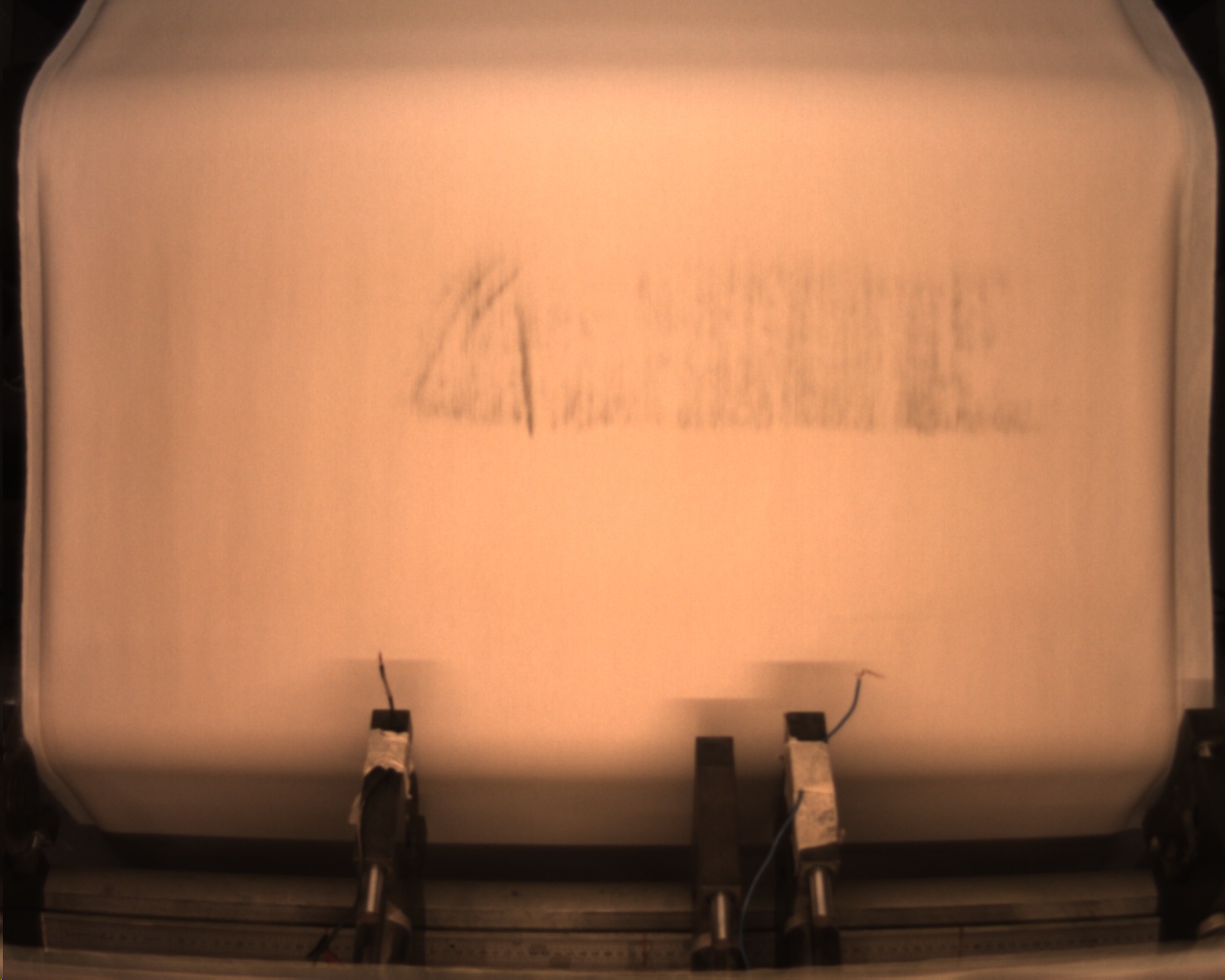 Contaminação do semiacabado.
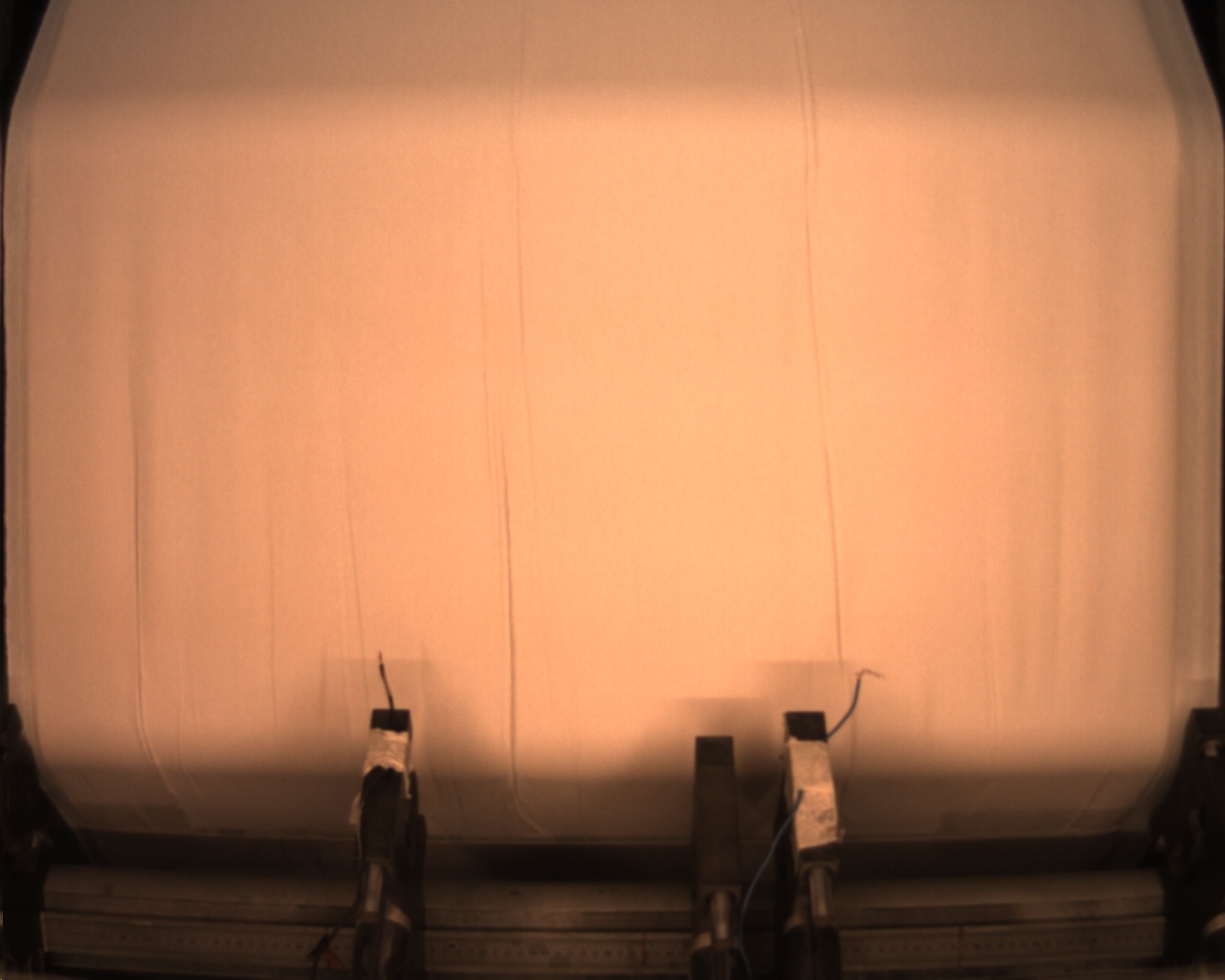 Semiacabado com vincos.
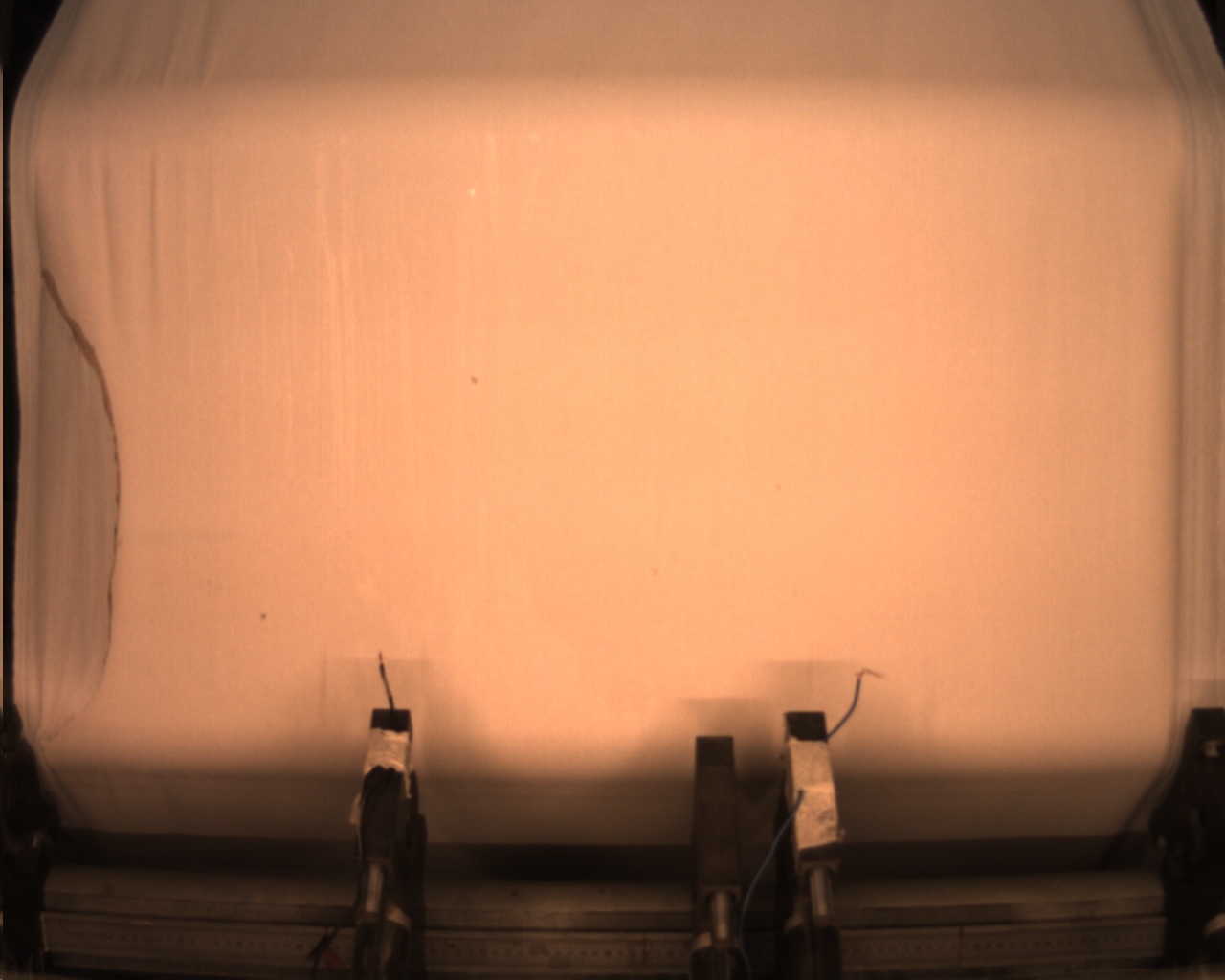 Semiacabado rasgado.
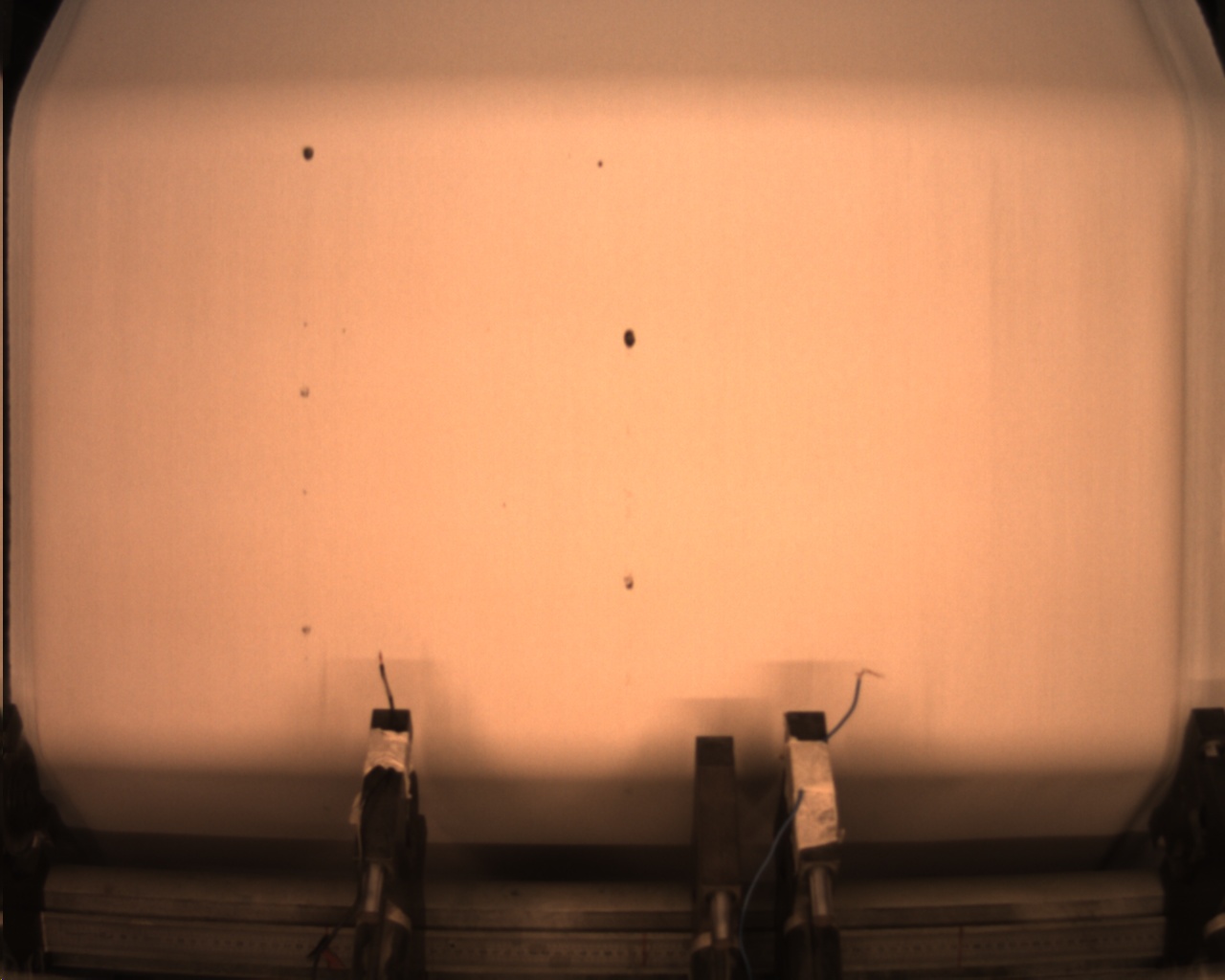 Contaminações devido a condensações.
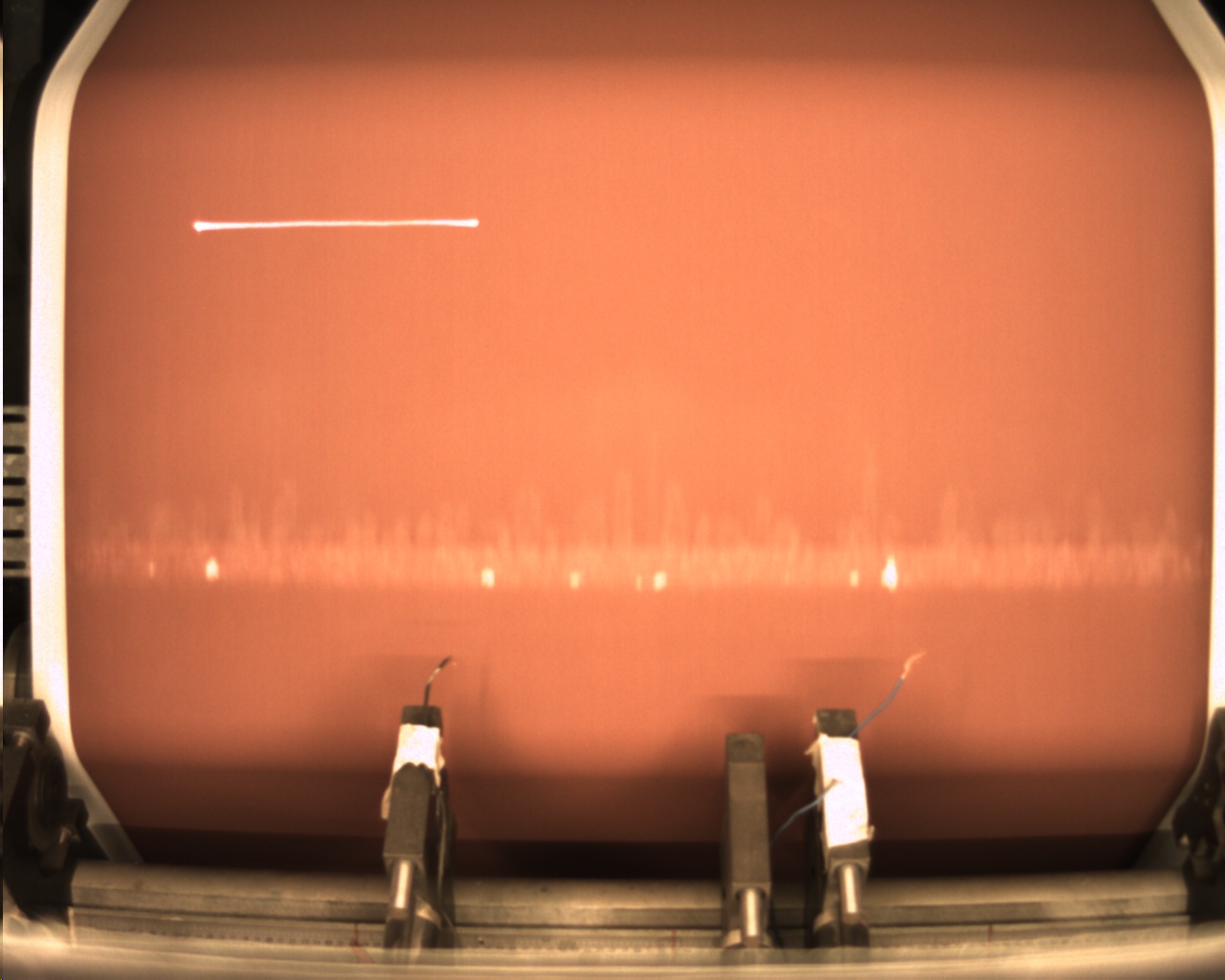 Defeito resultante devido a uma paragem do equipamento de fabrico.
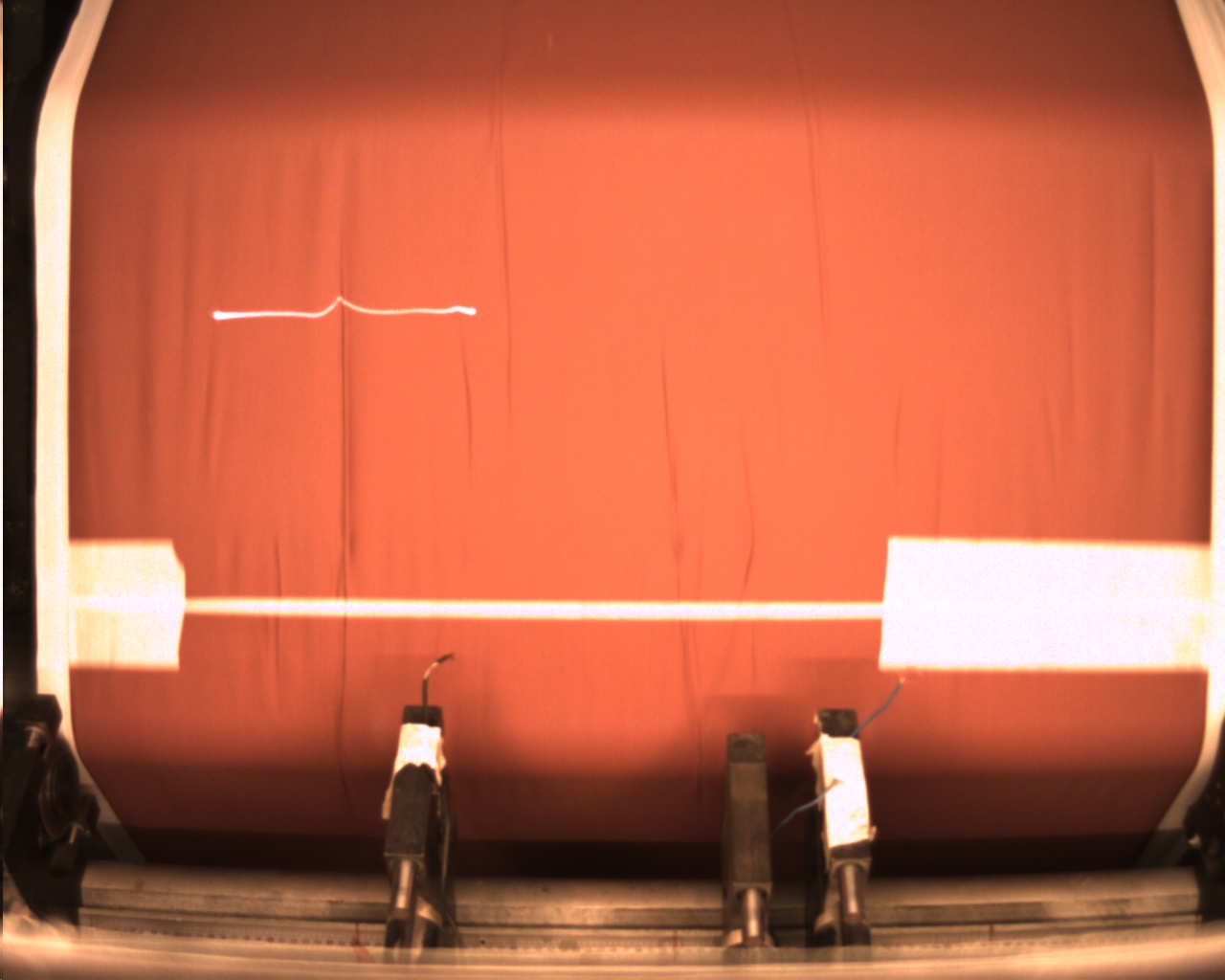 Emenda do semiacabado.
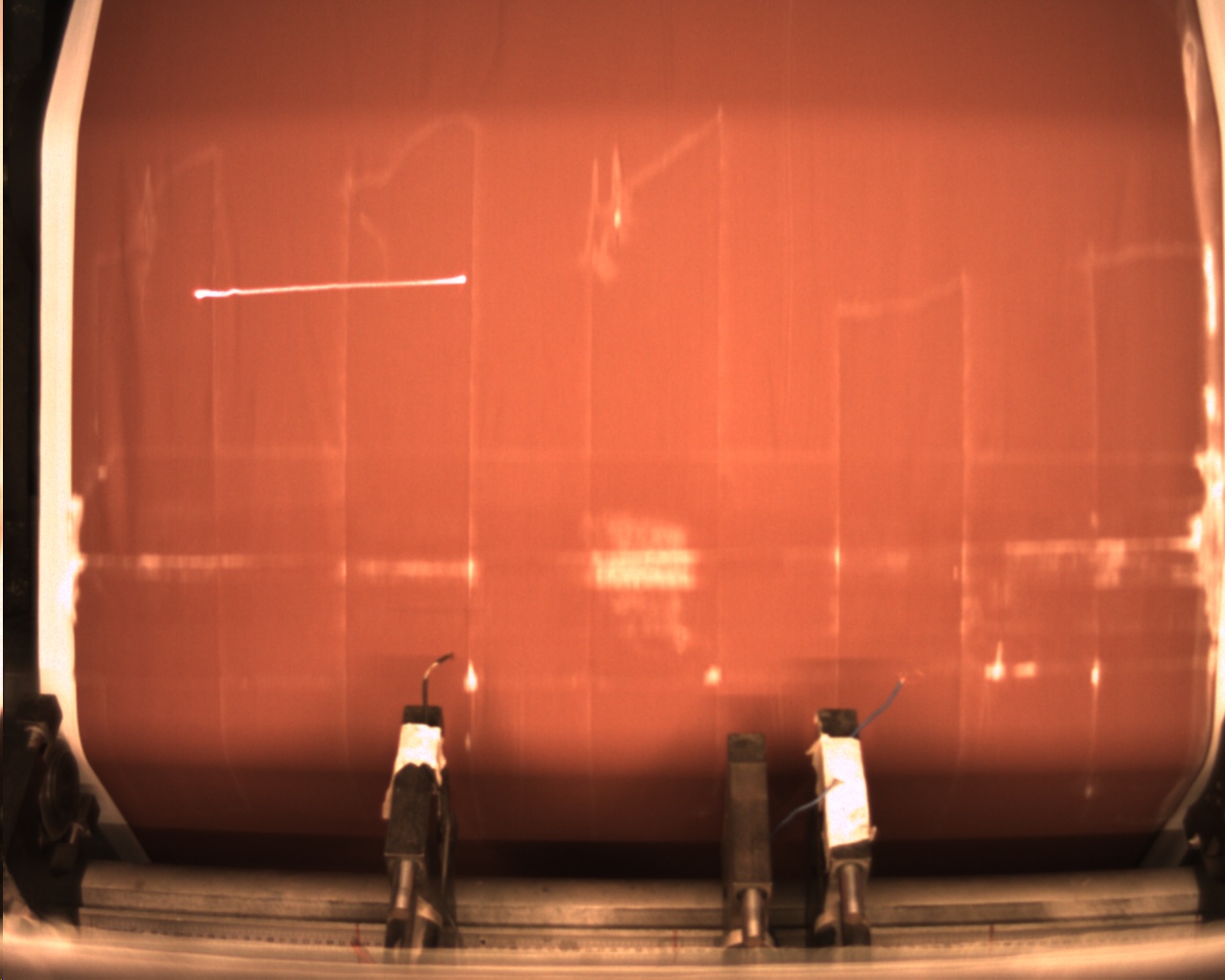 Emenda do Suporte.
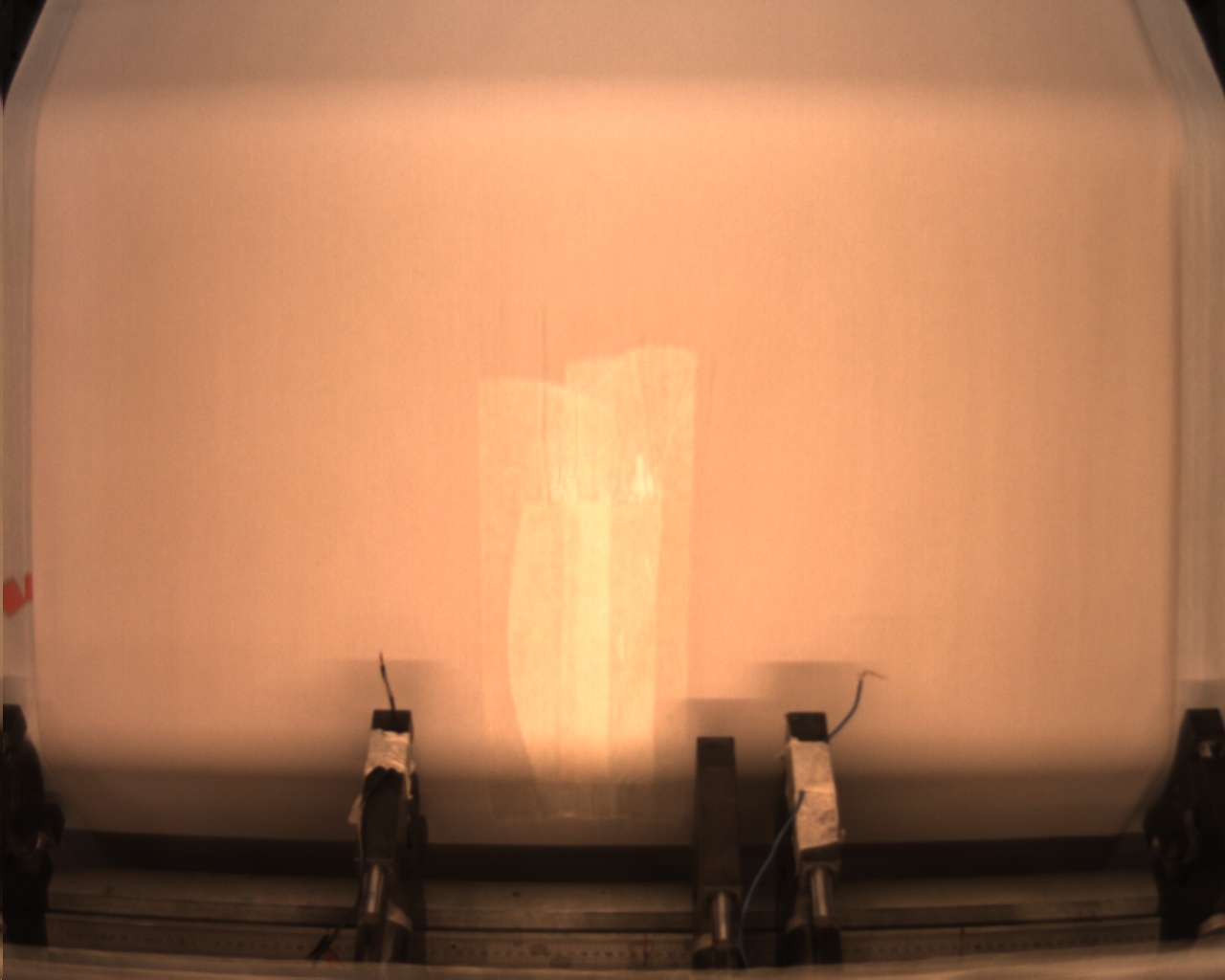 Remoção de amostra para controlo de qualidade.
Defeitos a detetar
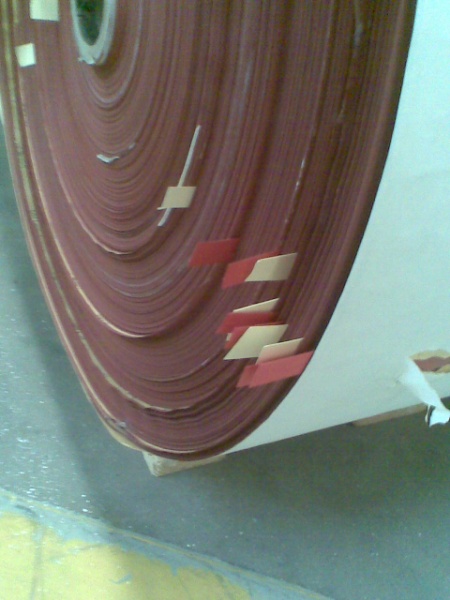 Operadores atualmente marcam por inspeção visual o material defeituoso.
Configuração do sistema implementado
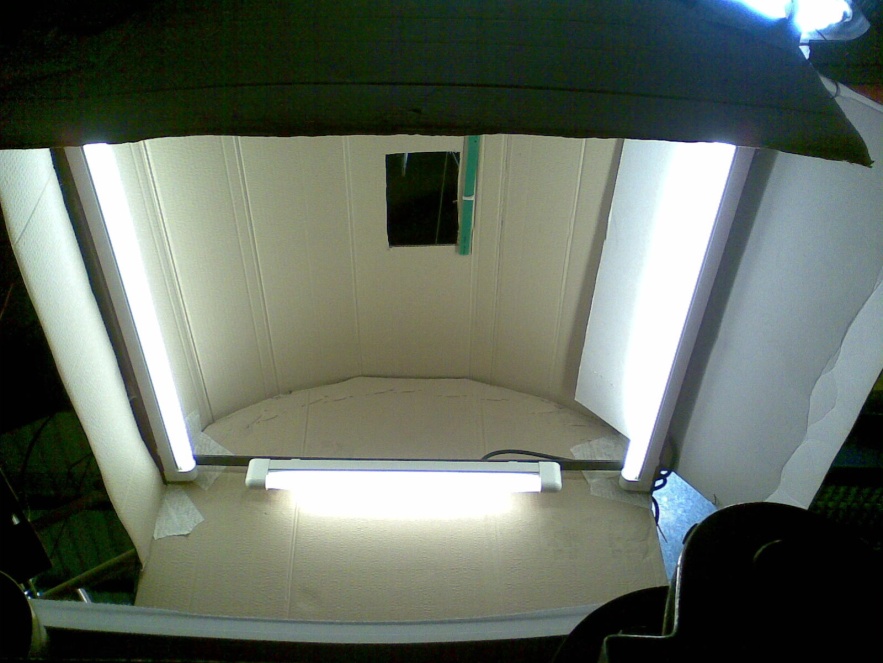 Iluminação difusa utilizada durante fase de ensaios.
Configuração do sistema implementado
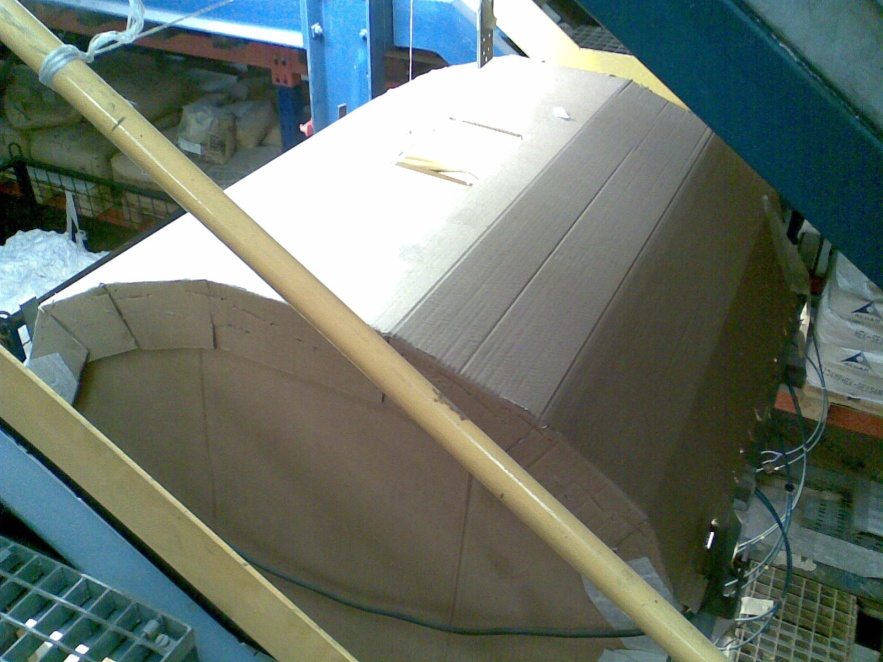 Iluminação difusa utilizada durante fase de ensaios.
Configuração do sistema implementado
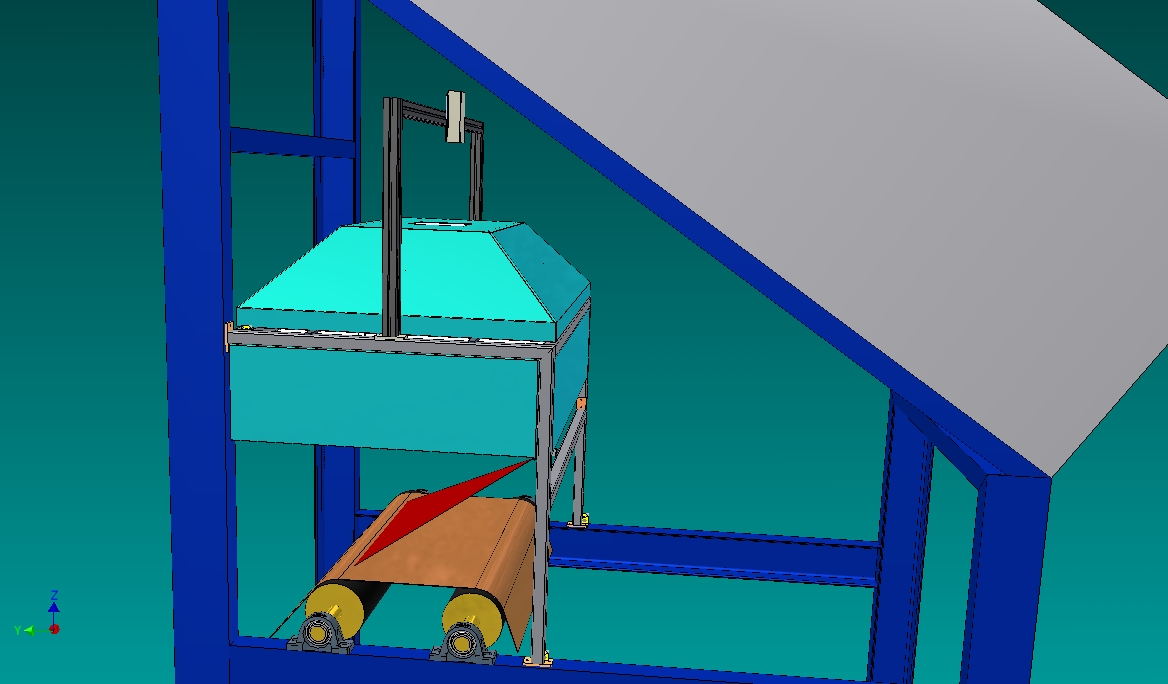 Projeto célula de inspeção.
Configuração do sistema implementado
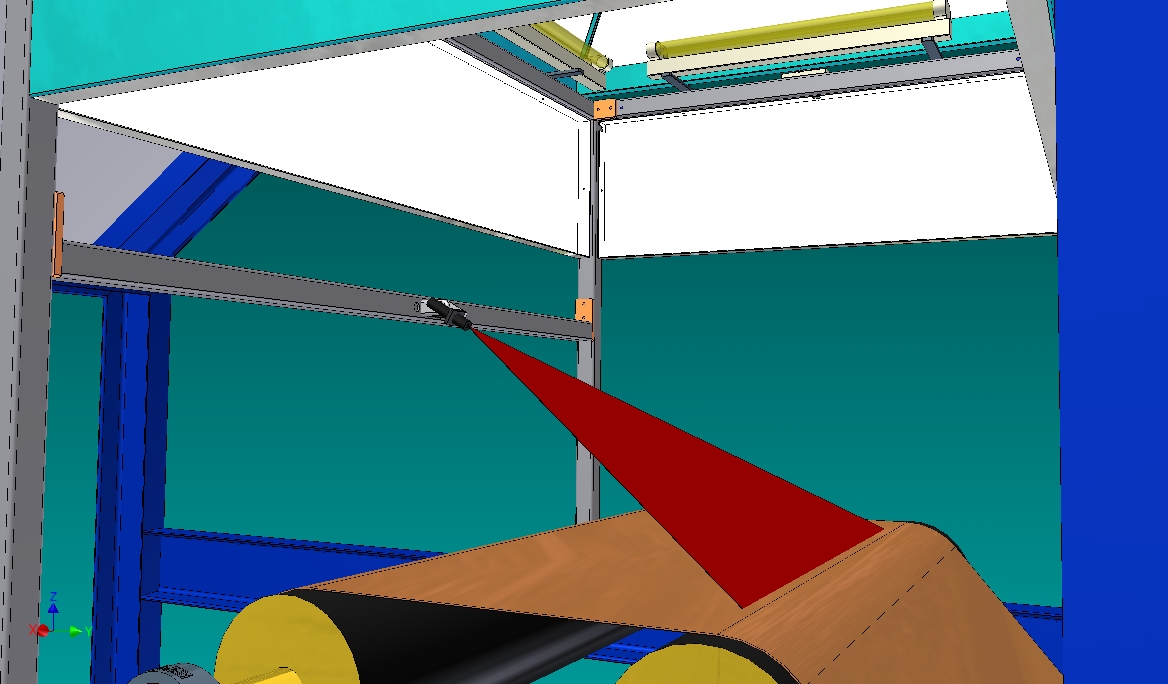 Projeto célula de inspeção.
Configuração do sistema implementado
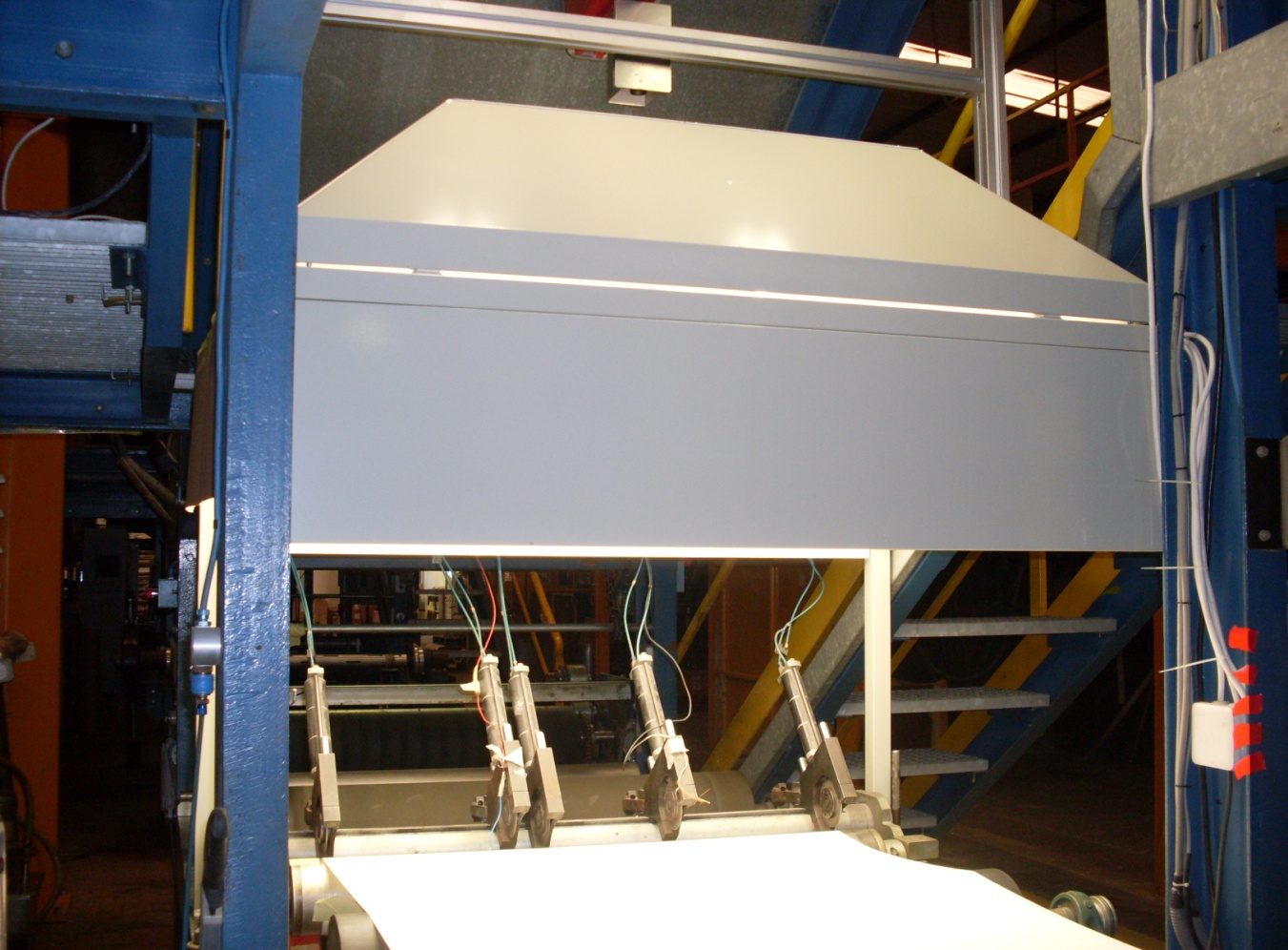 Sistema instalado no local.
Configuração do sistema implementado
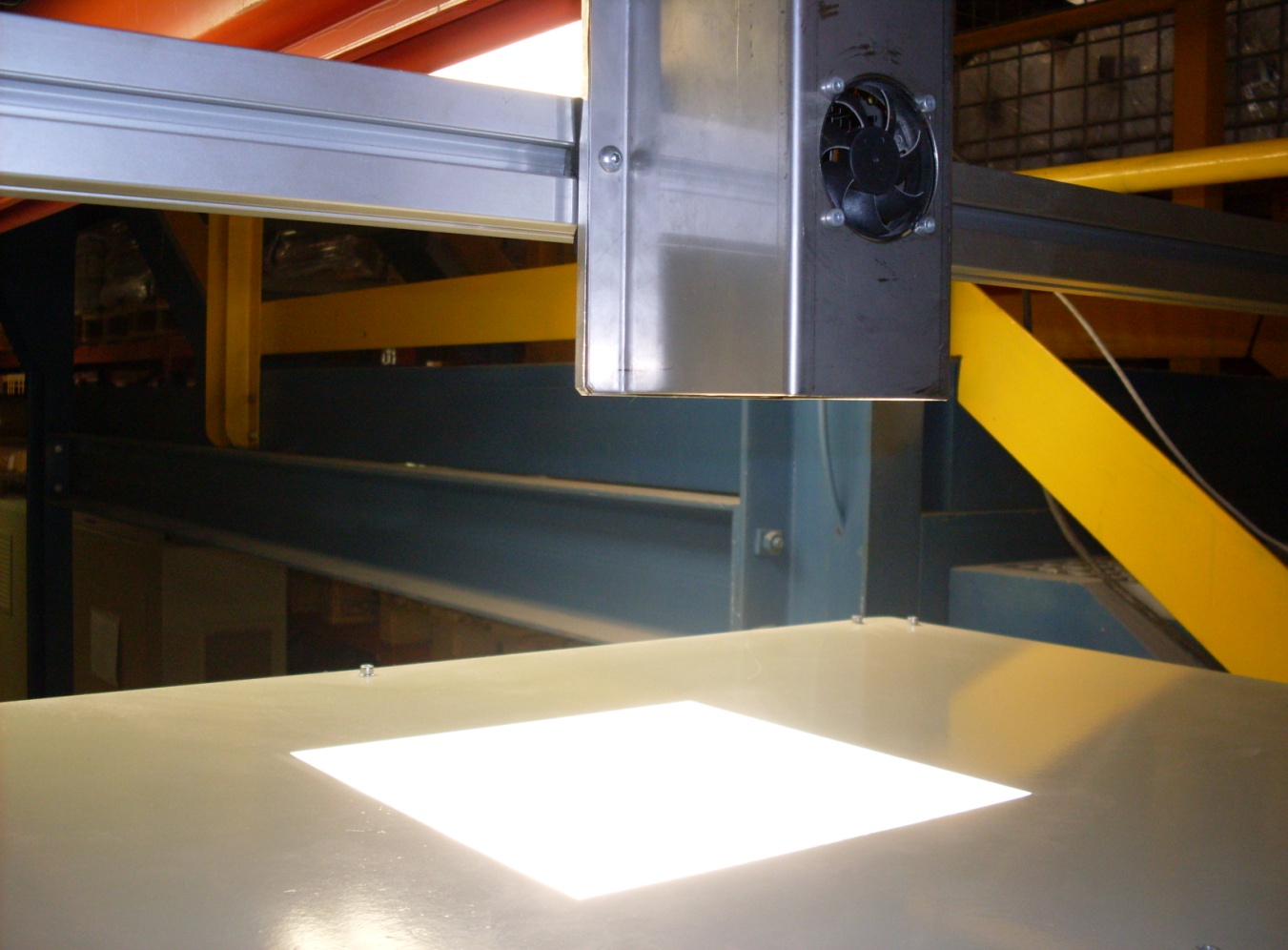 Sistema instalado no local.
Configuração do sistema implementado
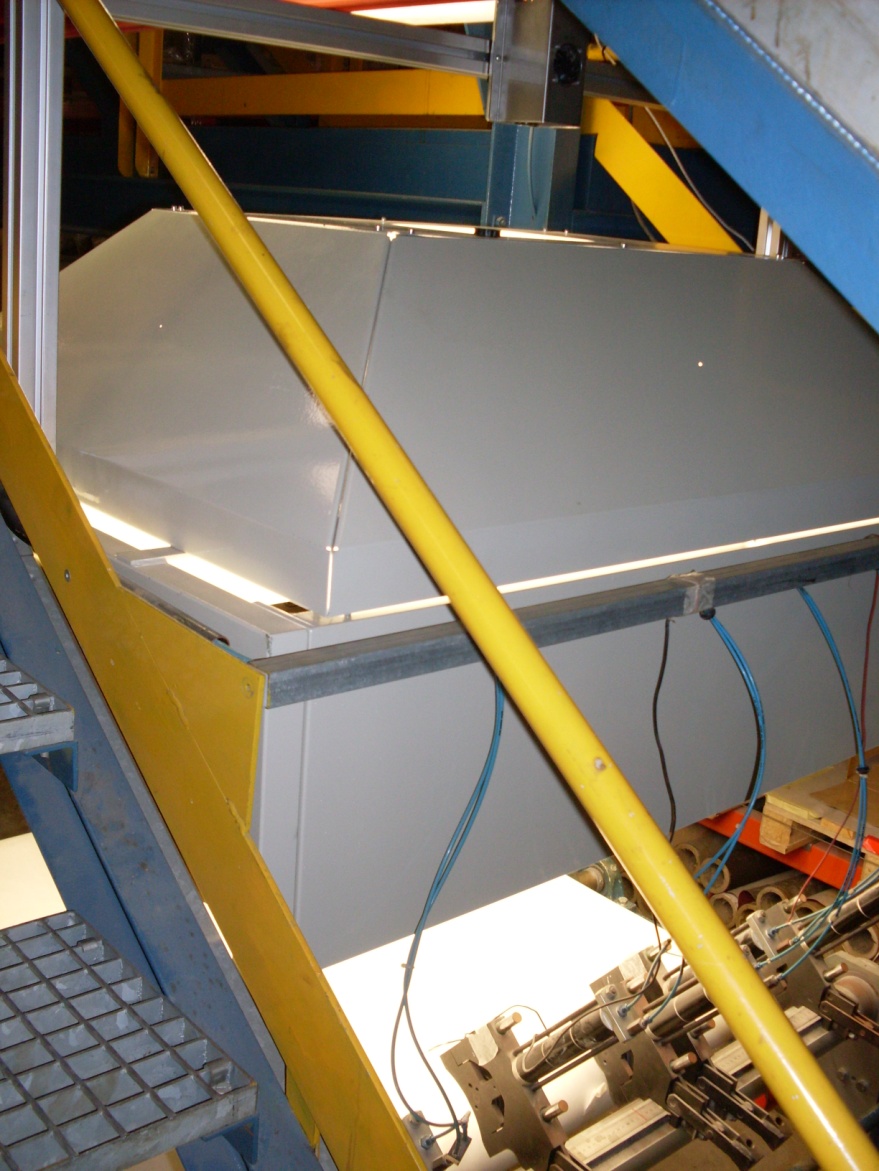 Equipamento de processamento e de aquisição da marca Dalsa, optou-se por um VA-61 e uma Genie Hm1400 Monocromática.

Plataforma de desenvolvimento do programa de inspeção utilizada foi o Sherlock.
Configuração do sistema implementado
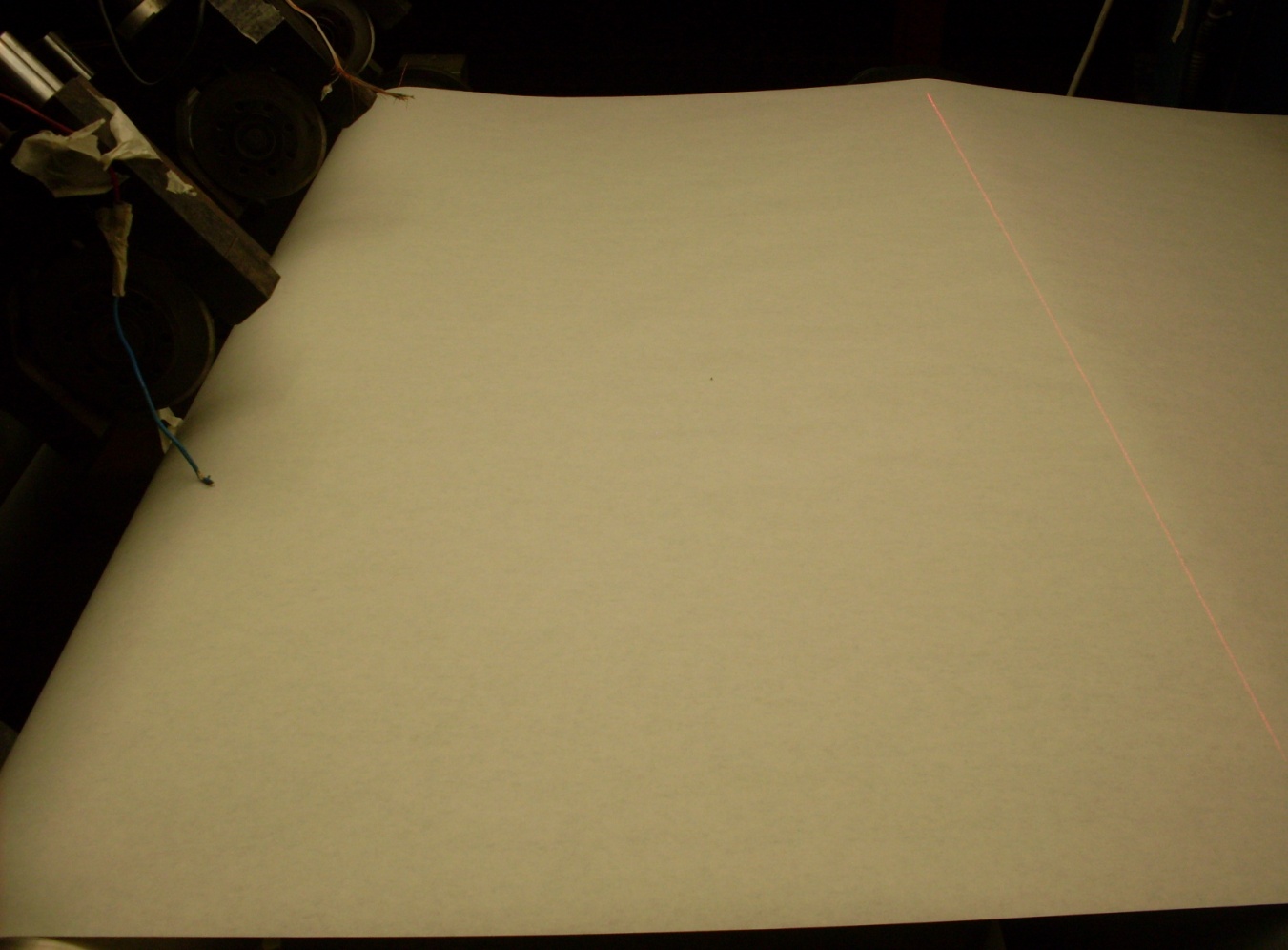 Aspeto do produto com iluminação implementada.
Dificuldades encontradas
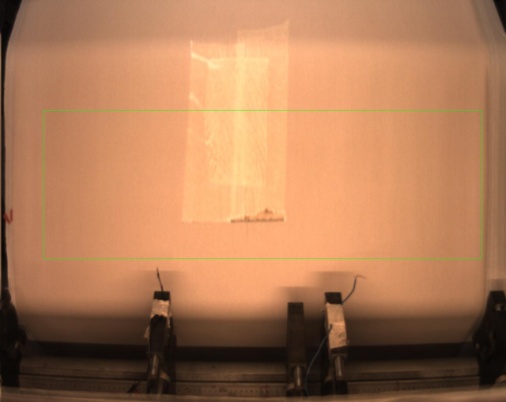 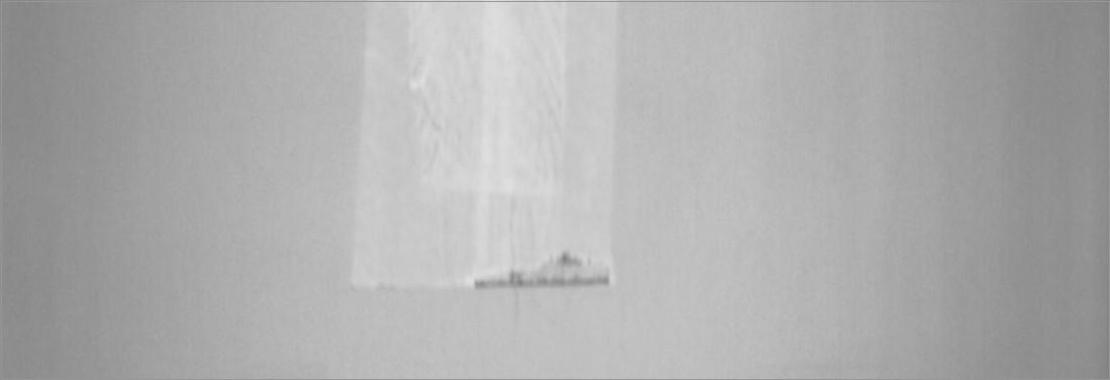 Verifica-se um gradiente de intensidade na imagem adquirida.
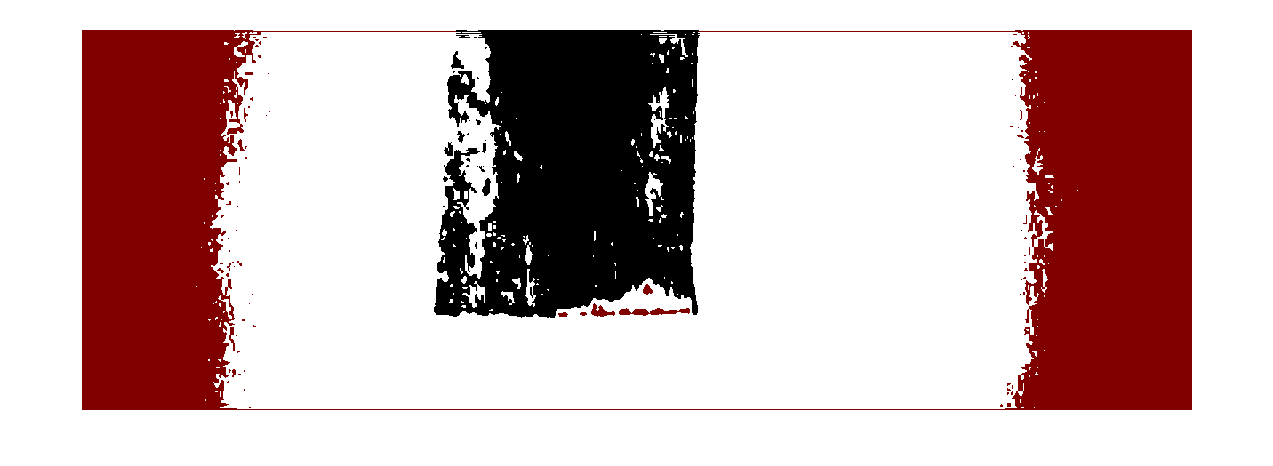 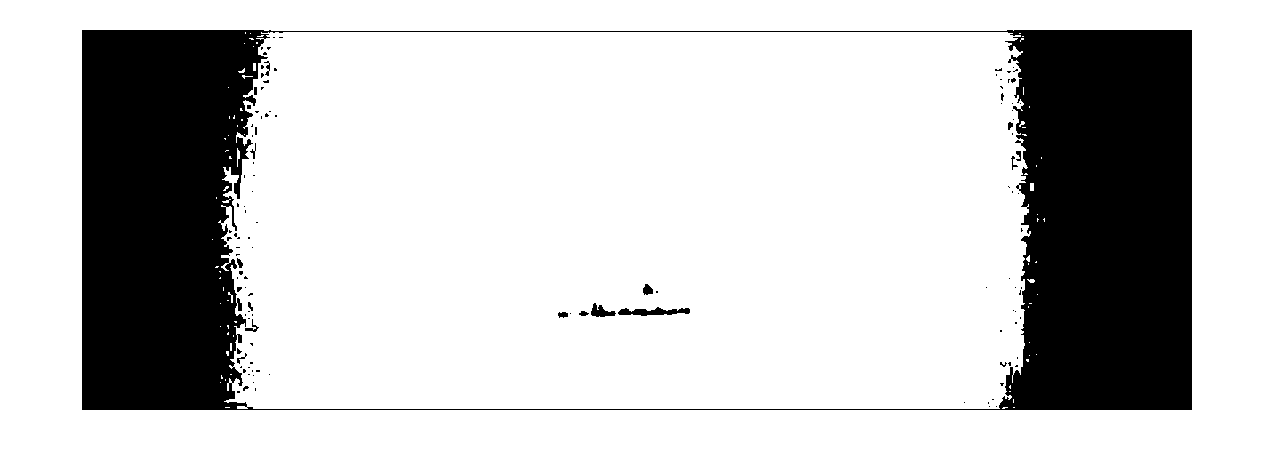 O gradiente interfere com a binarização correta de zonas defeituosas.
Dificuldades encontradas
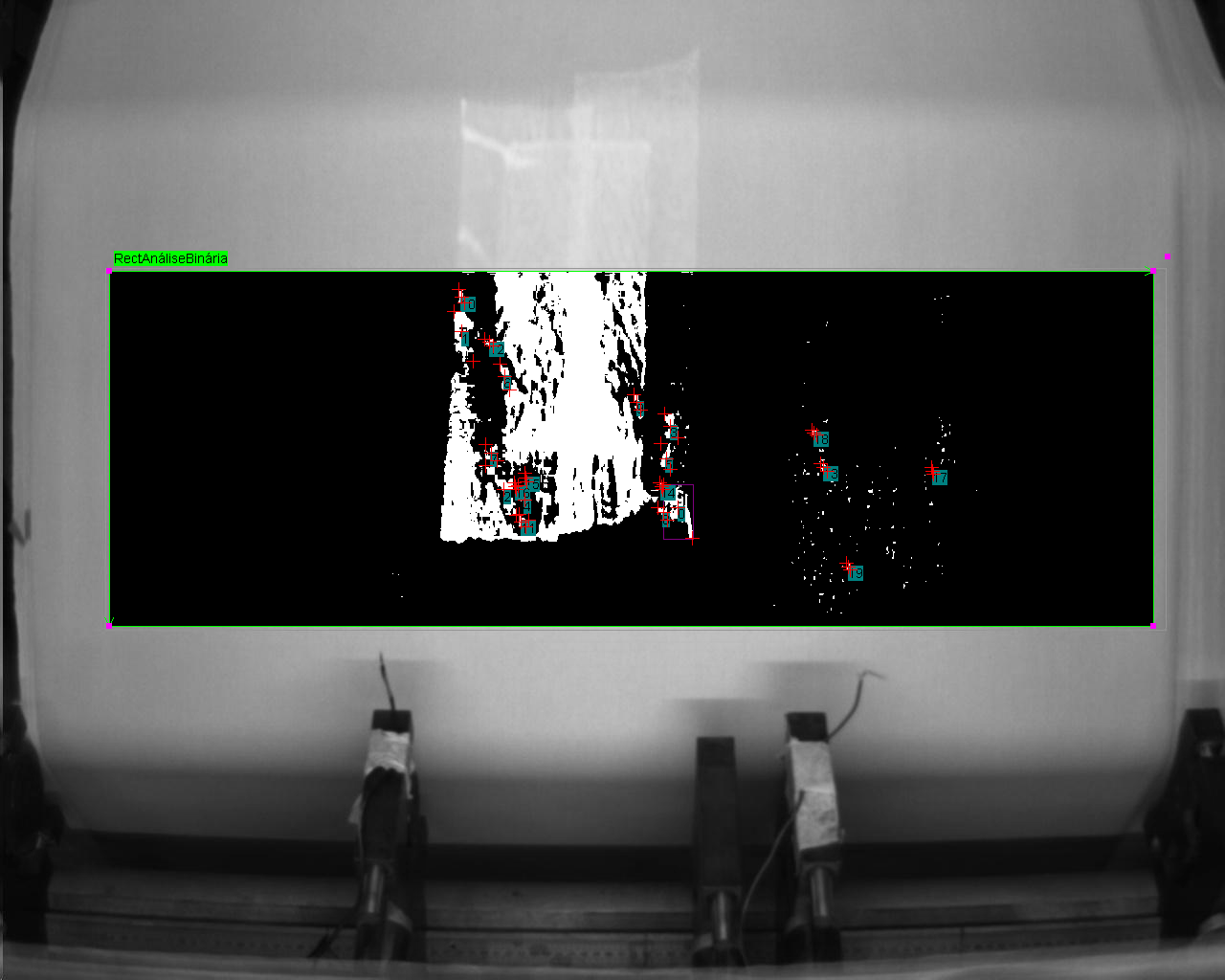 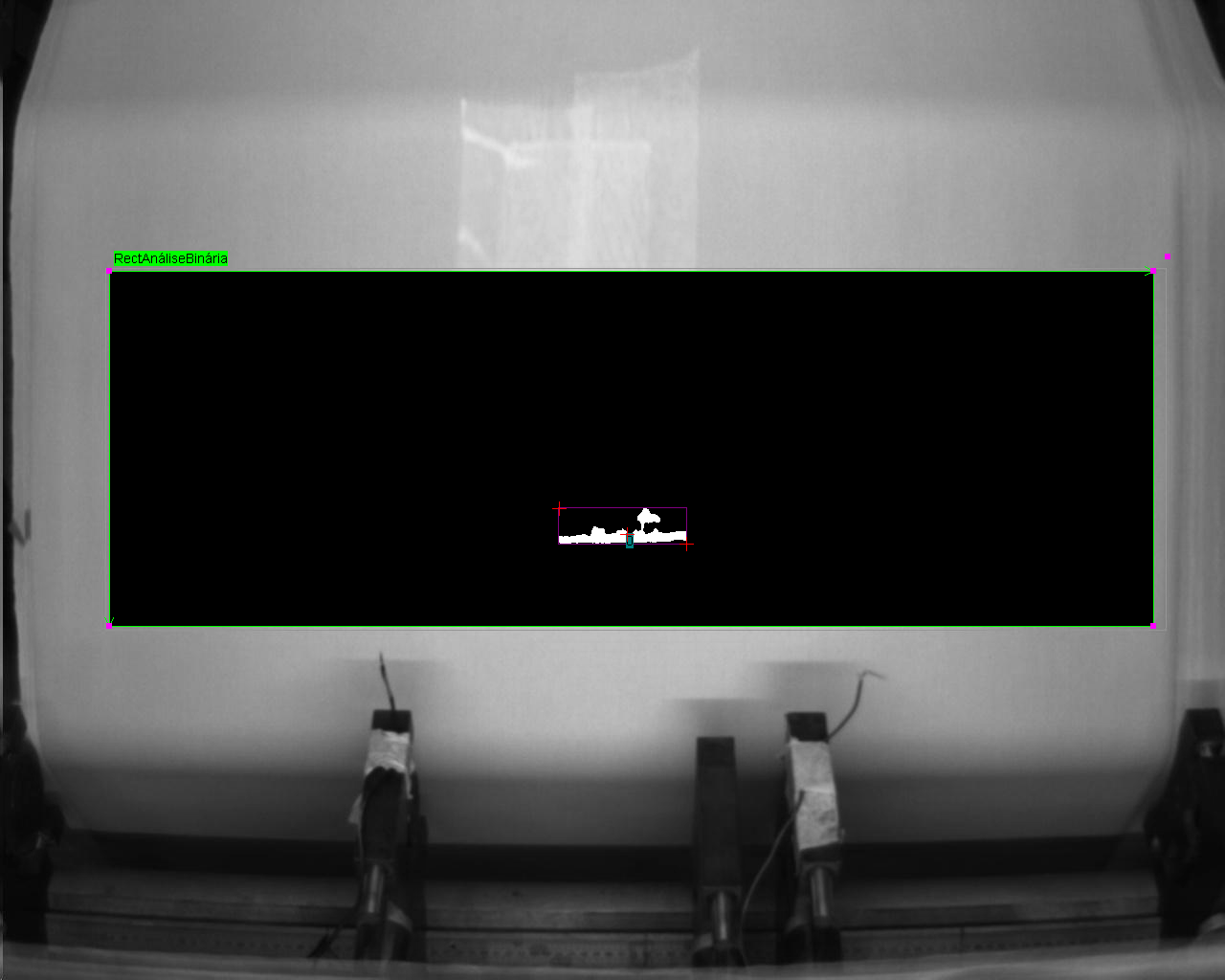 Zonas defeituosas corretamente segmentadas utilizando limiares locais adaptativos.
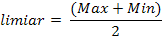 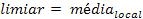 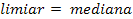 Dificuldades encontradas
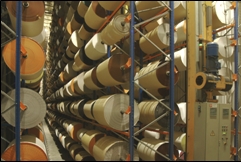 No total 119 diferentes tipos de semiacabado a inspecionar.

 Diversas Cores: vermelho, branco, branco amarelado, azul e amarelo.
Dificuldades encontradas
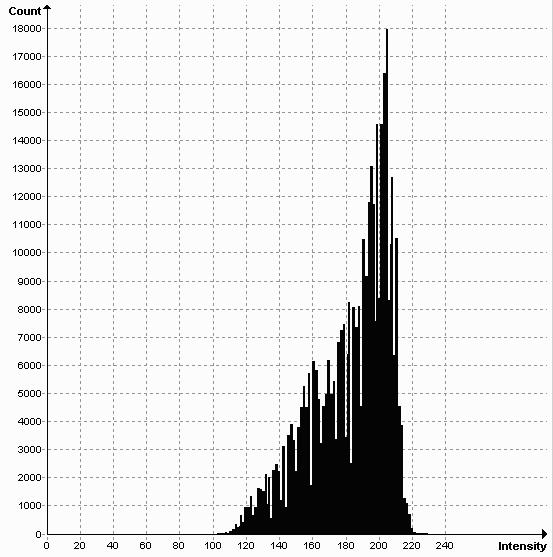 Histograma da imagem na mesma posição para toda a gama de produtos e cores.
Resultados
(Ver Vídeo fora do PowerPoint.)
Resultados
Resultados
Resultados
Resultado da inspeção de 17000 metros de abrasivo flexível.
Estudo de Técnicas de Análise de Textura
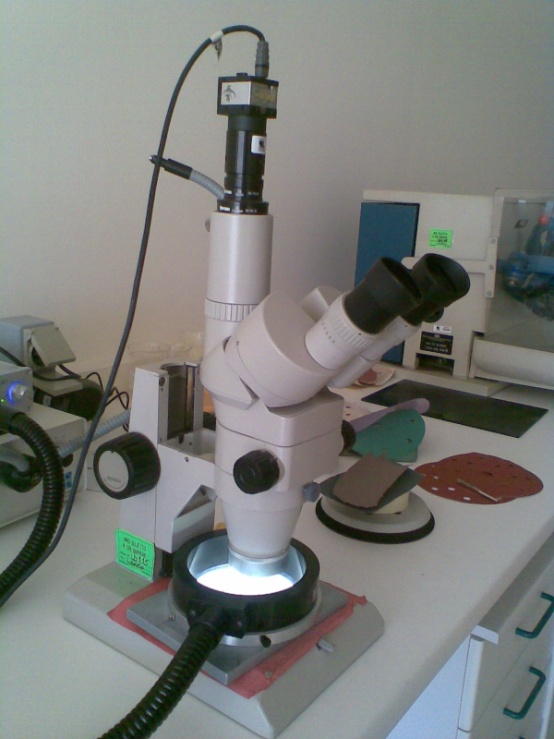 Atualmente é realizado o controlo visual da distribuição e orientação dos grãos de abrasivo durante o fabrico do produto.
Objetivo deste estudo
Identificações de flutuações graves  da quantidade de grão.
Identificação de flutuações na distribuição de grão.
As técnicas estudadas
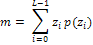 Média:
Desvio Padrão:
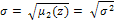 Suavidade:
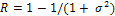 Descritores estatísticos do histograma.
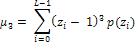 Terceiro Momento:
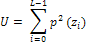 Uniformidade:
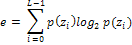 Entropia:
As técnicas estudadas
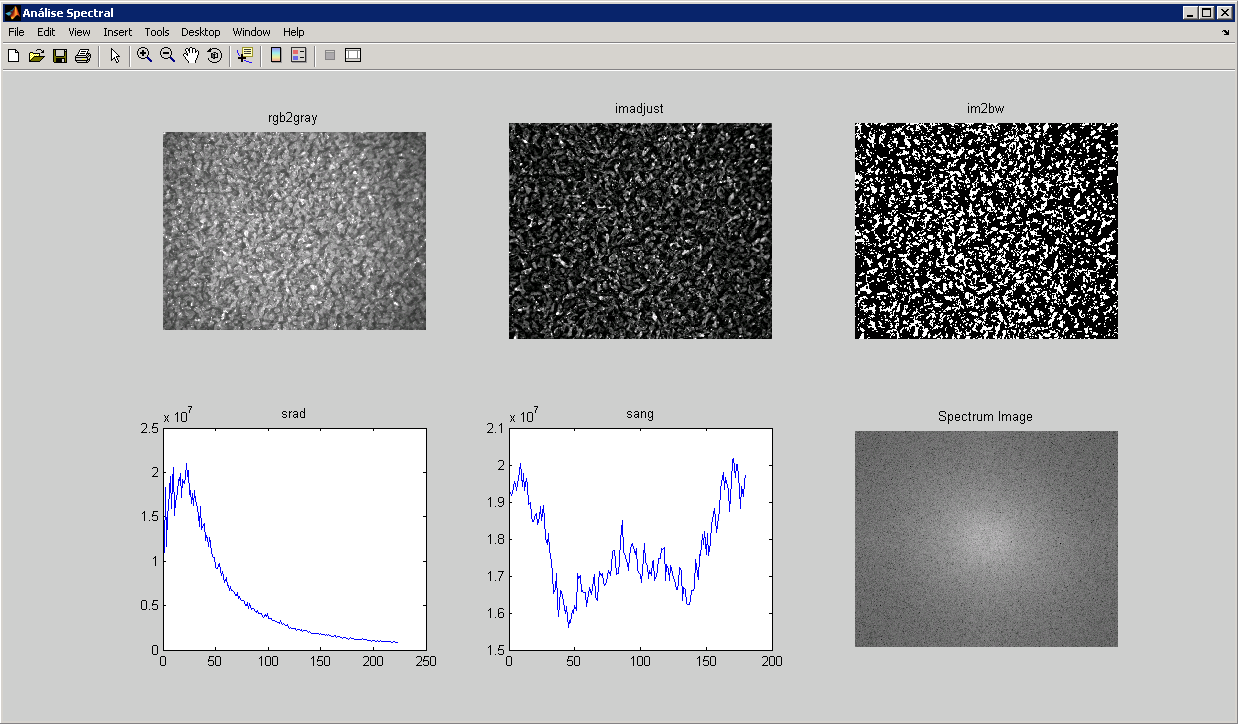 Descritores do espetro de frequência calculado pela
transformada de Fourier.
As técnicas estudadas
Distribuições das frequências em função do raio a partir do centro espetral
Amostras escolhidas
Grupo amostras A
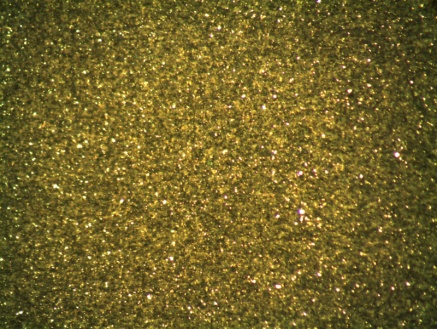 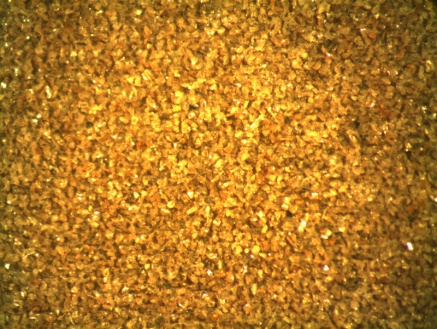 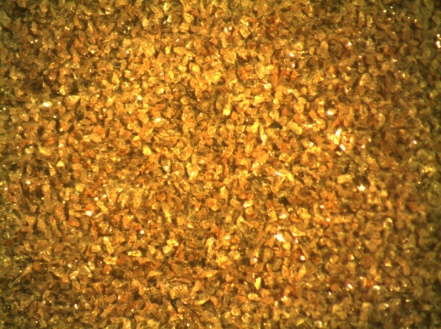 Amostras de referência para calcular as distâncias de Mahalanobis.
Grão: P500
Tamanho Médio 
Grão: 30 µm
Grão: P180
Tamanho Médio 
Grão: 82 µm
Grão: P150
Tamanho Médio 
Grão: 100 µm
Grupo amostras B
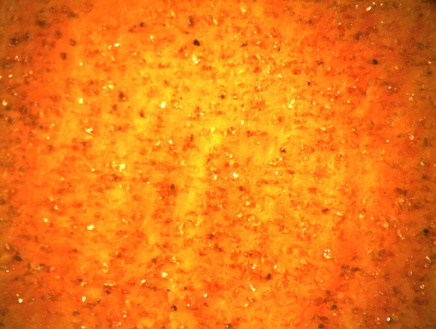 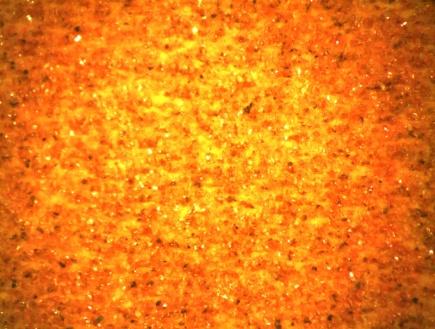 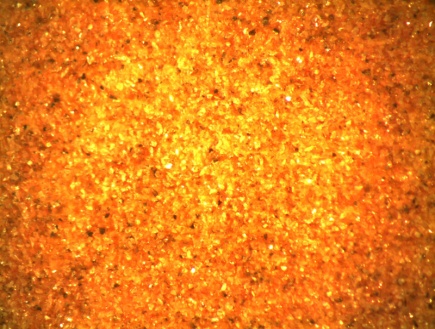 Pouco Grão
Peso amostra: 1,23 g
Amostra Ok
Peso amostra: 1,58 g
Muito Grão
Peso amostra: 1,95 g
Resultados
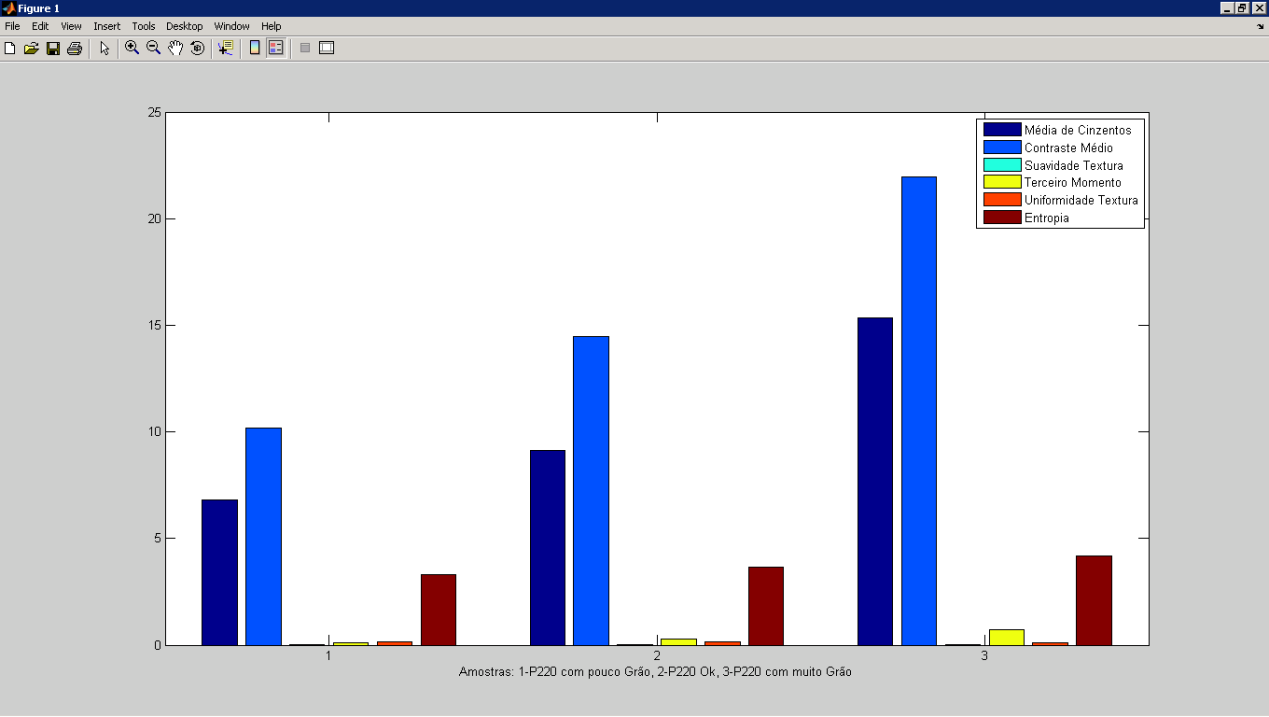 Valores médios dos descritores estatísticos do grupo de amostras B.
Resultados
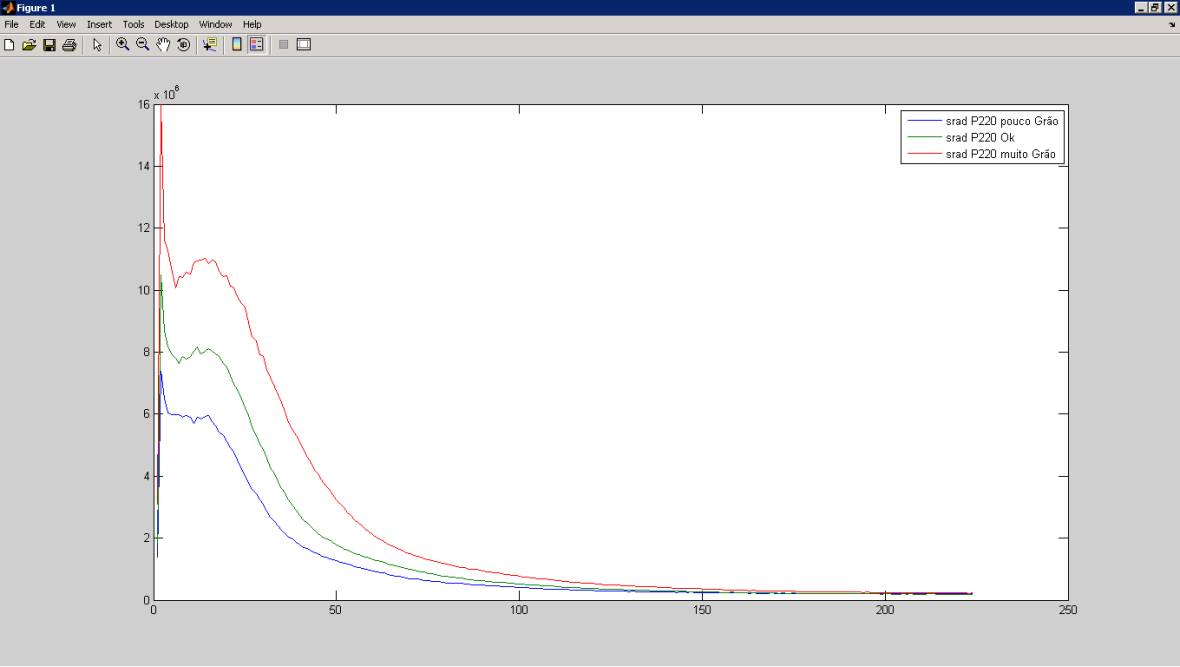 Média dos espetros de frequência do grupo de amostras B.
Resultados Grupo de Amostras A
Resultados Grupo de Amostras B
Sistema de inspeção de Bobines - Conclusão
Sistema de inspeção e marcação prontos a entrar em operação.

Iluminação (difusa vs. estruturada).

Equipamento de aquisição e processamento.
Estudo de Técnicas de Análise de Textura - Conclusão
Ambas as técnicas foram capazes de identificar no grupo de amostras A o tamanho de grão abrasivo correto.

Ambas as técnicas foram capazes de identificar no grupo de amostras B a amostra com a quantidade de abrasivo correta.